Working in a great team… (2)
Eight characteristics of successful teams
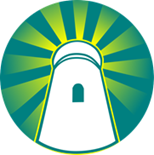 „Change to grow"   Training  Consulting  Coaching
September 2017 – Wolfgang Schmitt
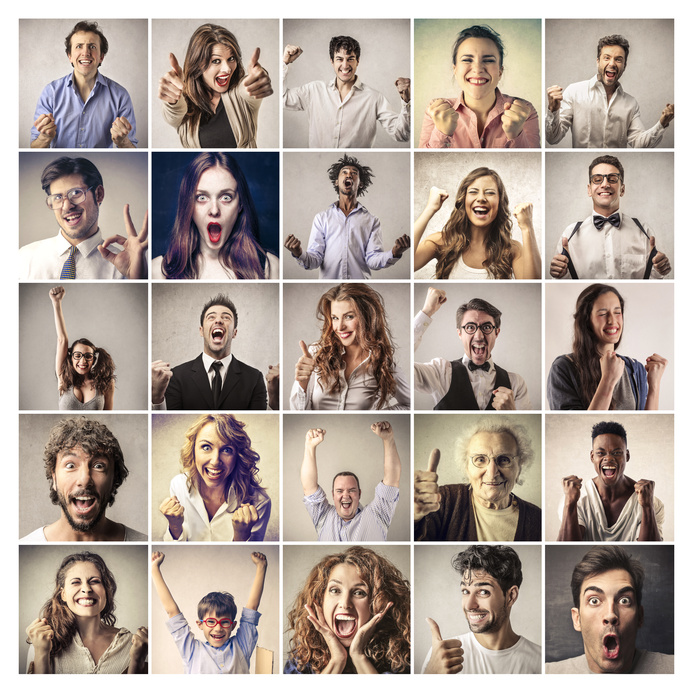 5 They embrace diversity
They reject conformity – they love different approaches and attitudes
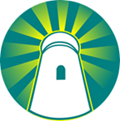 Working in a great team..        www.changetogrow.de
2
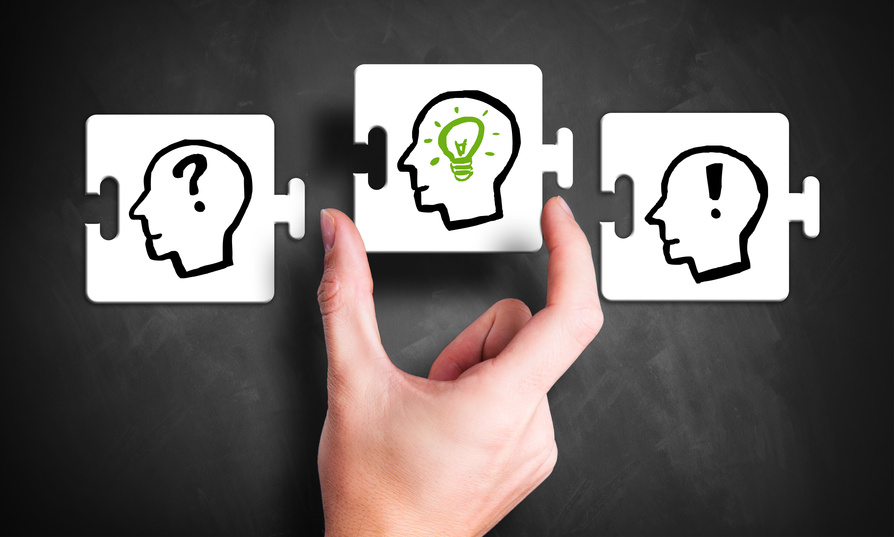 6 They apply unexpected learning
They evolve beyond their original scope – they apply immediately whatever they learn out of the process!
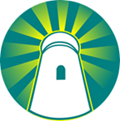 Working in a great team..        www.changetogrow.de
3
7 They strengthen team member relationships
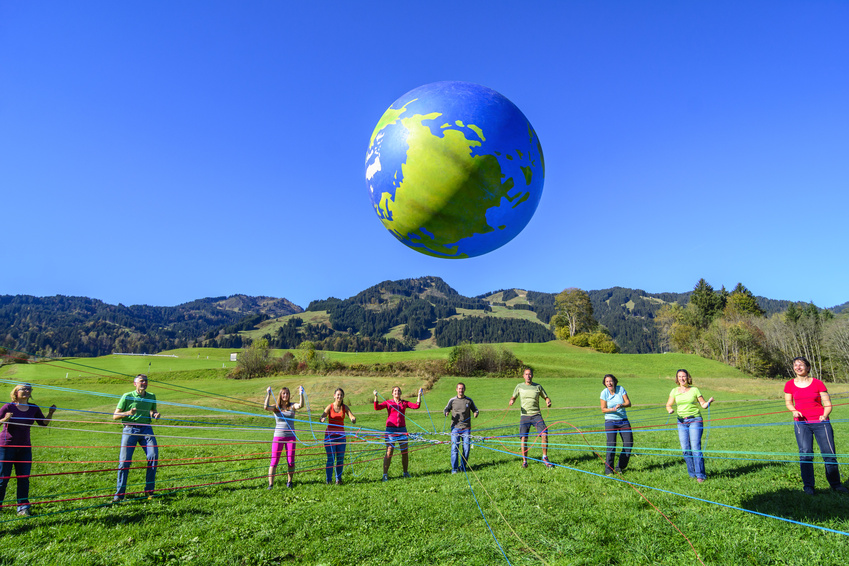 They have common values and a shared vision!
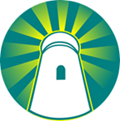 Working in a great team..        www.changetogrow.de
4
8 They have great results
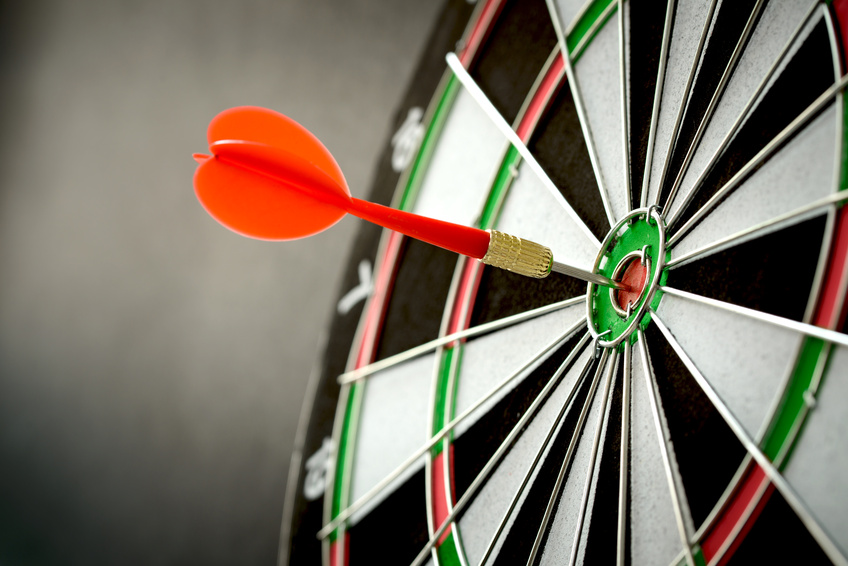 Their measured results exceed expectations!
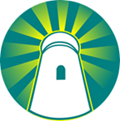 Working in a great team..        www.changetogrow.de
5
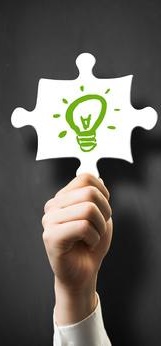 Great teams do not occur naturally or all of a sudden! 

Great teams require team members who have technical, interpersonal, communicational and emotional intelligence skills. 

Great teams require senior leadership efforts that create an environment where (A) teamwork is rewarded and (B) destructive team behaviour is corrected.
A kind of summary…
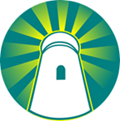 Working in a great team..        www.changetogrow.de
6